COMUNIDADE DA GRINGA
Recursos humanos slide 1
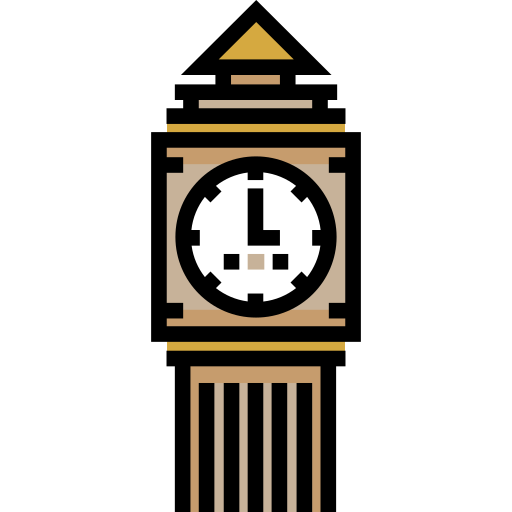 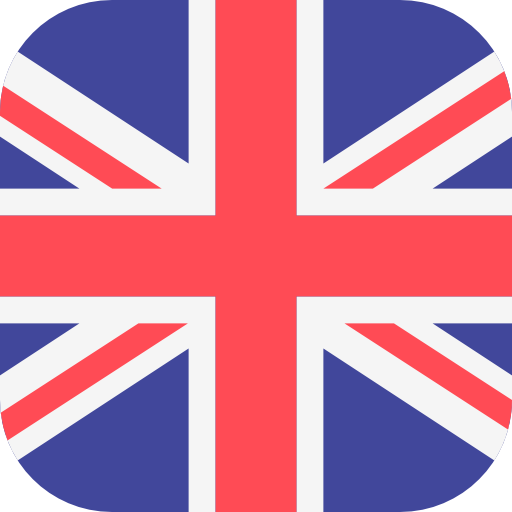 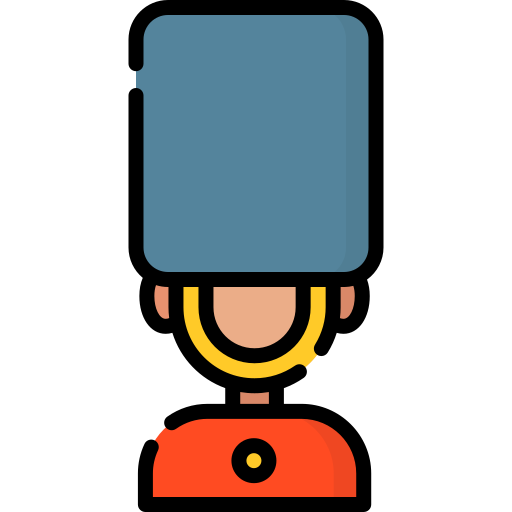 1
[Speaker Notes: Muito obrigado pelo tempo de vocês;

Esse momento é para vocês, não pra mim;]
Beginner – At work – Aula 21 – 29.03.2021
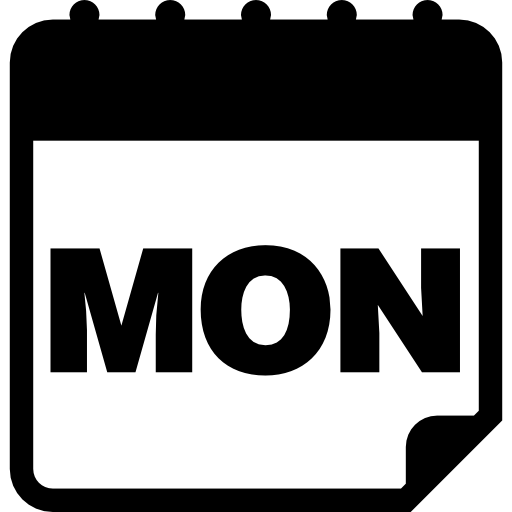 Watch new lesson.


https://forms.gle/kRCuxz9AnB2RokeCA Homework from lesson - modulo 01 -  lesson 21

						
https://test-english.com/listening/a1/daily-routines-listening-test/ Practice your listening


https://test-english.com/grammar-points/a1/this-that-these-those/ Some revision


https://test-english.com/reading/a1/about-my-family/ Read and do exercises


Watch Ben and Holly on Prime or YouTube.


Revise vocabulary from the week
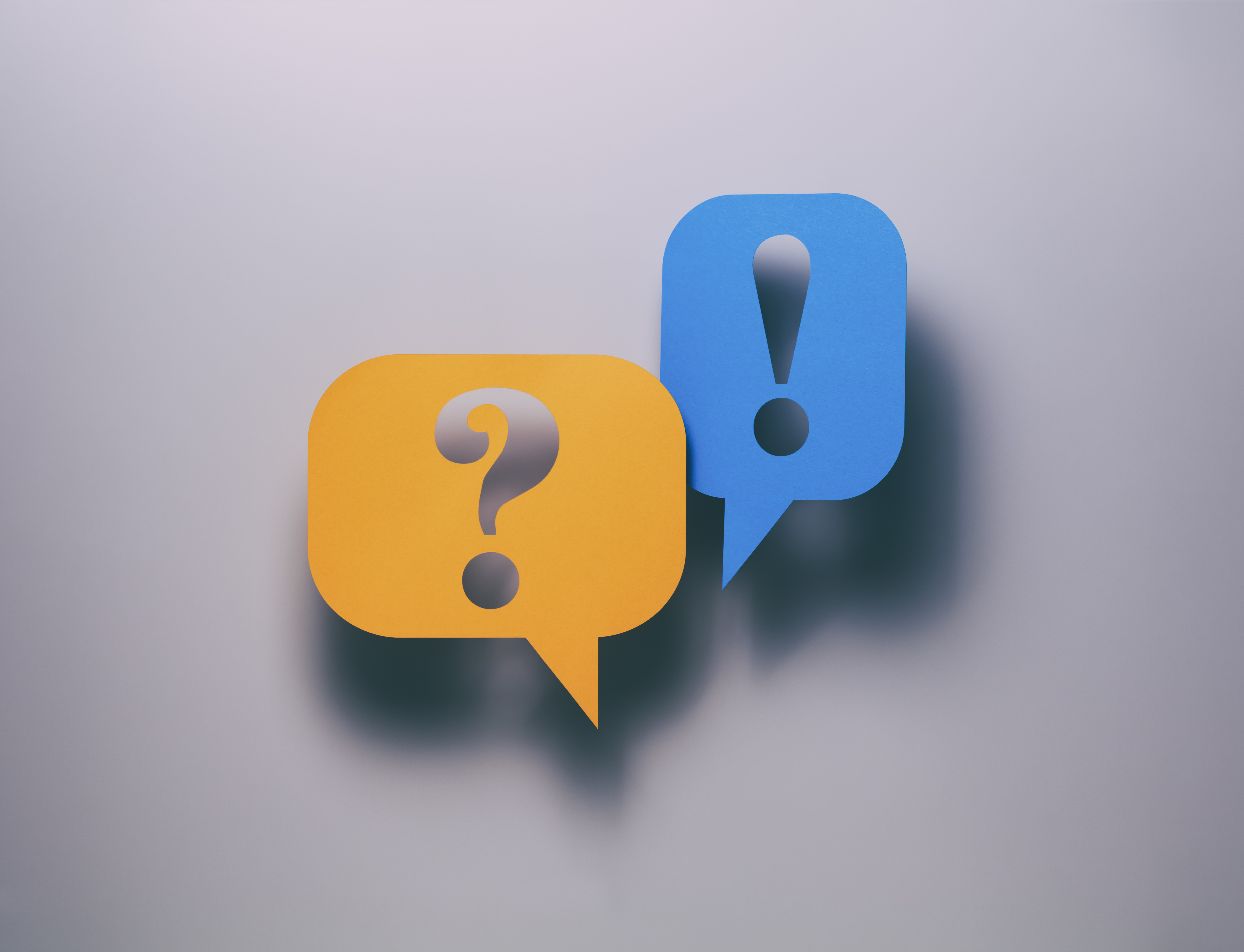 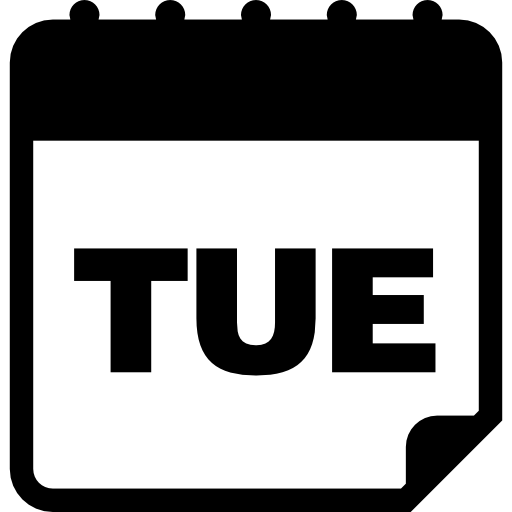 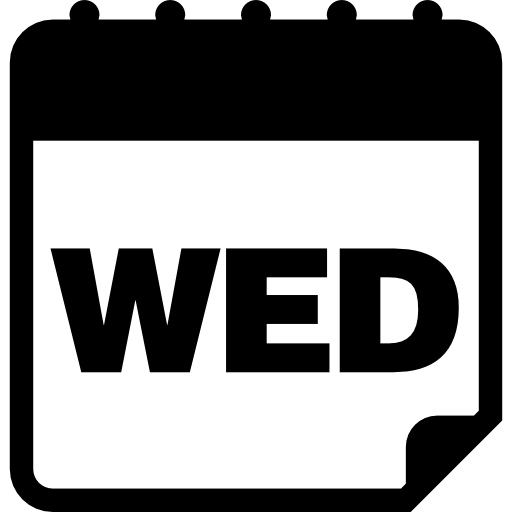 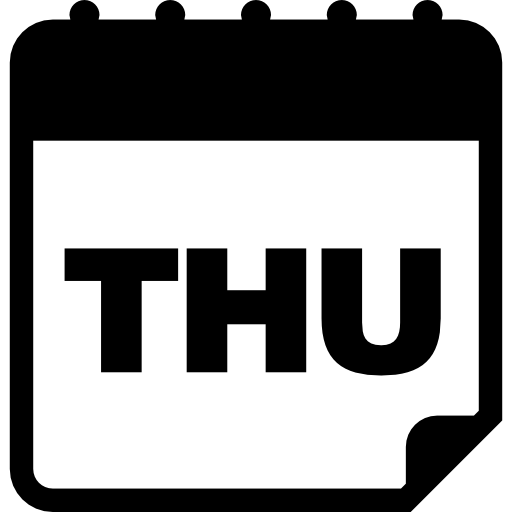 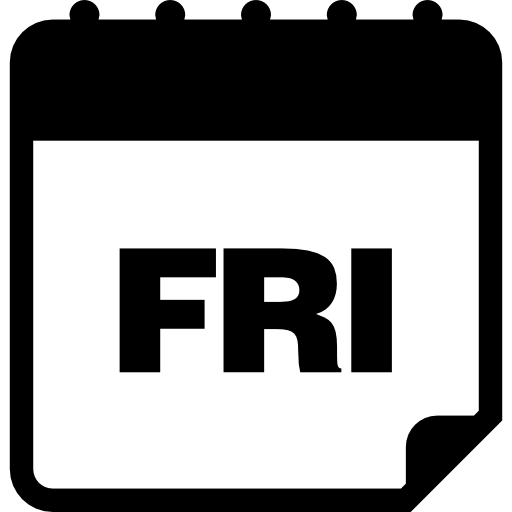 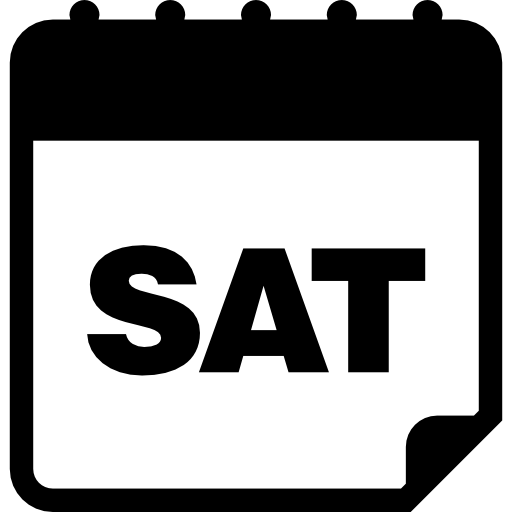 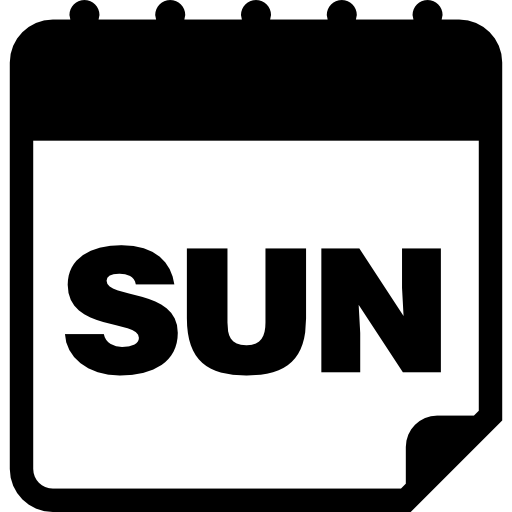 2
[Speaker Notes: Raiz do produto;Temporal (começo, meio e fim);

Atemporal (repositório “vivo”);]